COMPANY ONBOARDING PLAN
for New Hires
A guide to help you navigate your first few weeks at work
Established in 2005, we provide advanced software solutions for global businesses, focusing on technology, innovation, collaboration, and customer satisfaction to achieve excellence and help clients meet their objectives.
HELLO BRIAN,
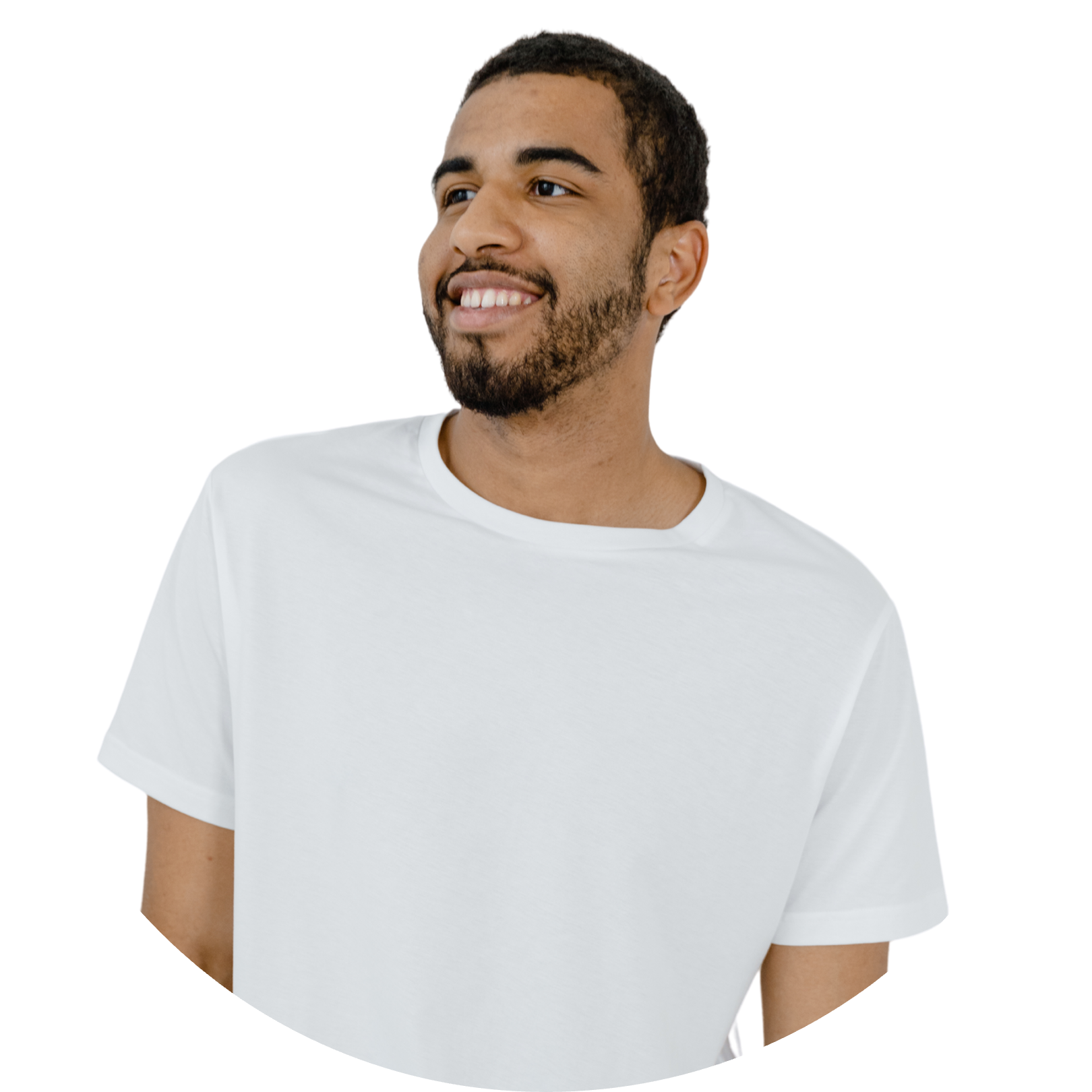 Welcome to Horizon Enterprises!
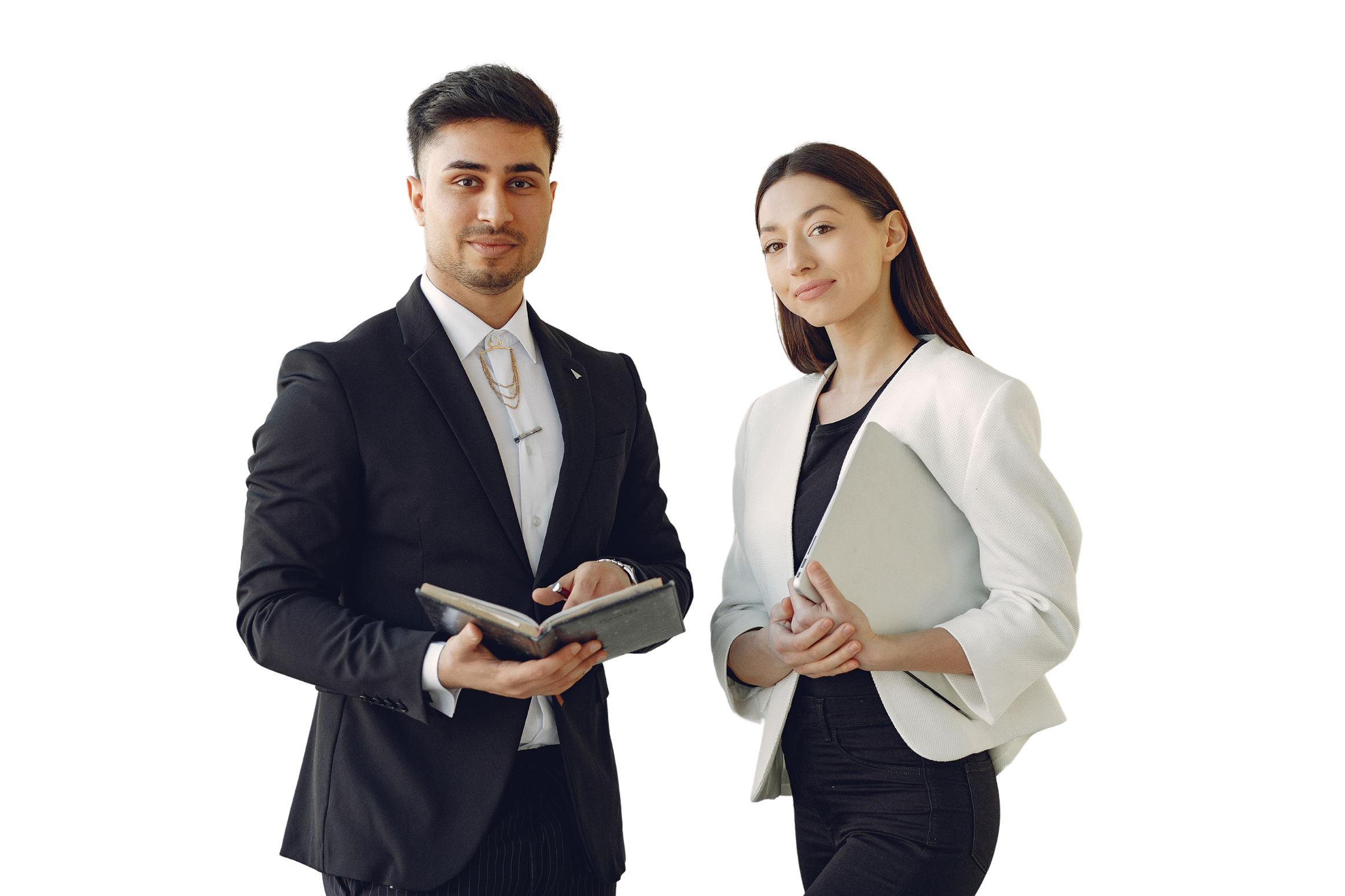 INTRODUCTION
ROLE & RESPONSIBILITIES
COMPANY CULTURE
ONBOARDING PROCESS
YOUR ONBOARDING PLAN
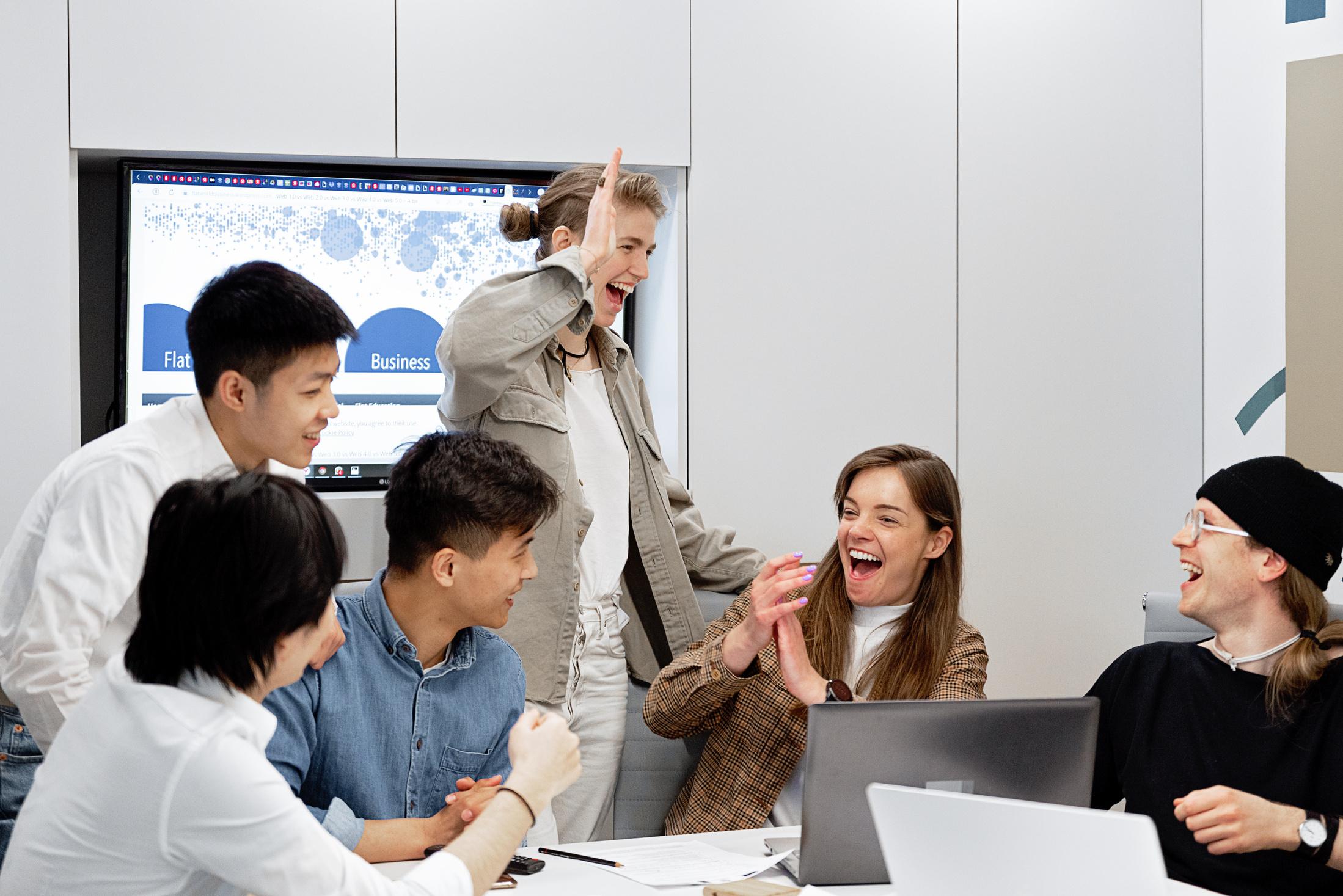 INTRODUCTION
We are a company with the mission of empowering people to give beautiful and impressive presentations. Presenting is for everyone and for anyone in the world.
Lorem ipsum dolor sit amet, consectetur adipiscing elit, sed do eiusmod tempor incididunt ut labore et dolore magna aliqua. Ut enim ad minim veniam, quis nostrud exercitation ullamco laboris nisi ut aliquip ex ea commodo consequat.
2024
Lorem ipsum dolor sit amet, consectetur adipiscing elit
2020
Lorem ipsum dolor sit amet, consectetur adipiscing elit
2018
Lorem ipsum dolor sit amet, consectetur adipiscing elit
OUR STORY
2015
Lorem ipsum dolor sit amet, consectetur adipiscing elit
2006
Lorem ipsum dolor sit amet, consectetur adipiscing elit
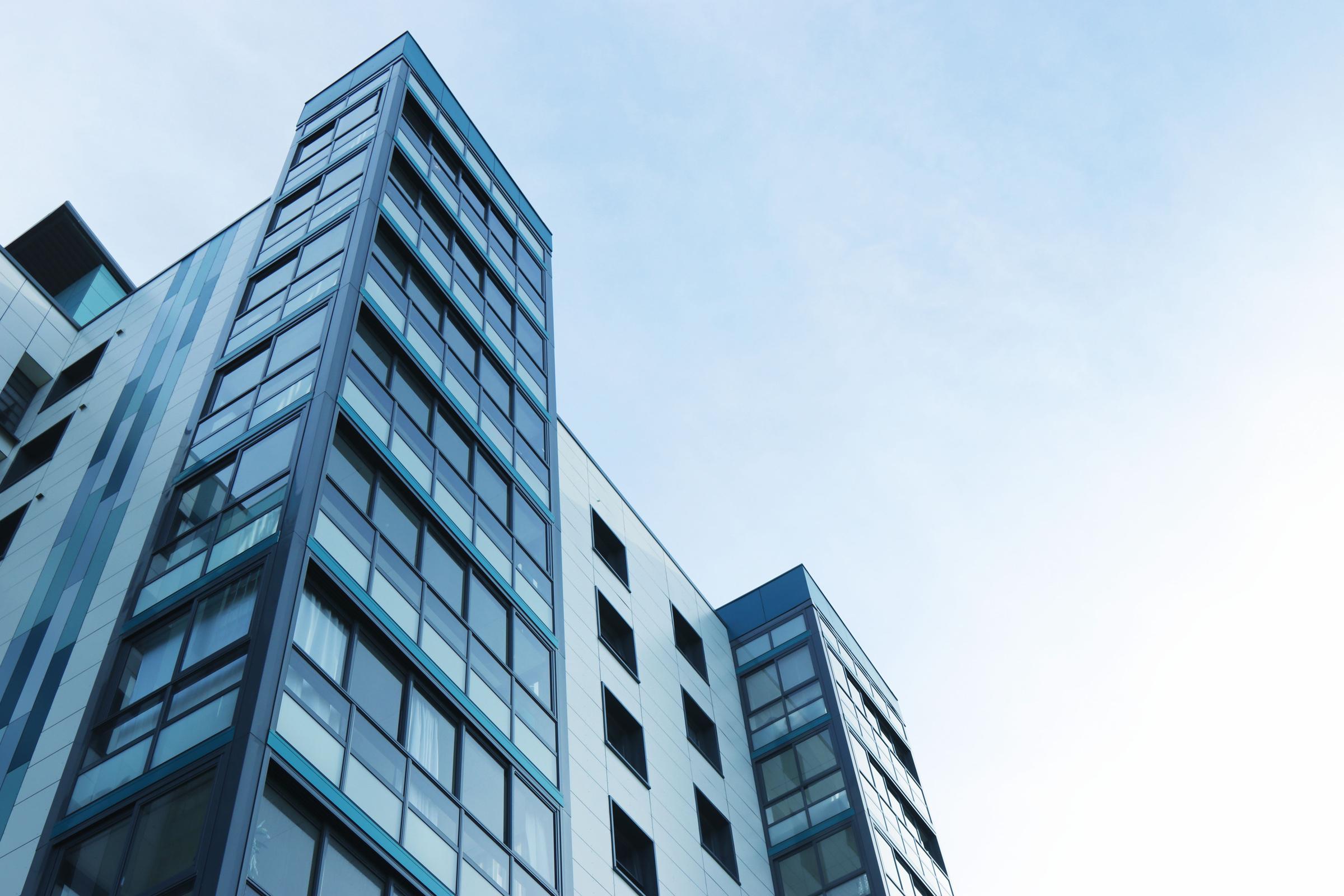 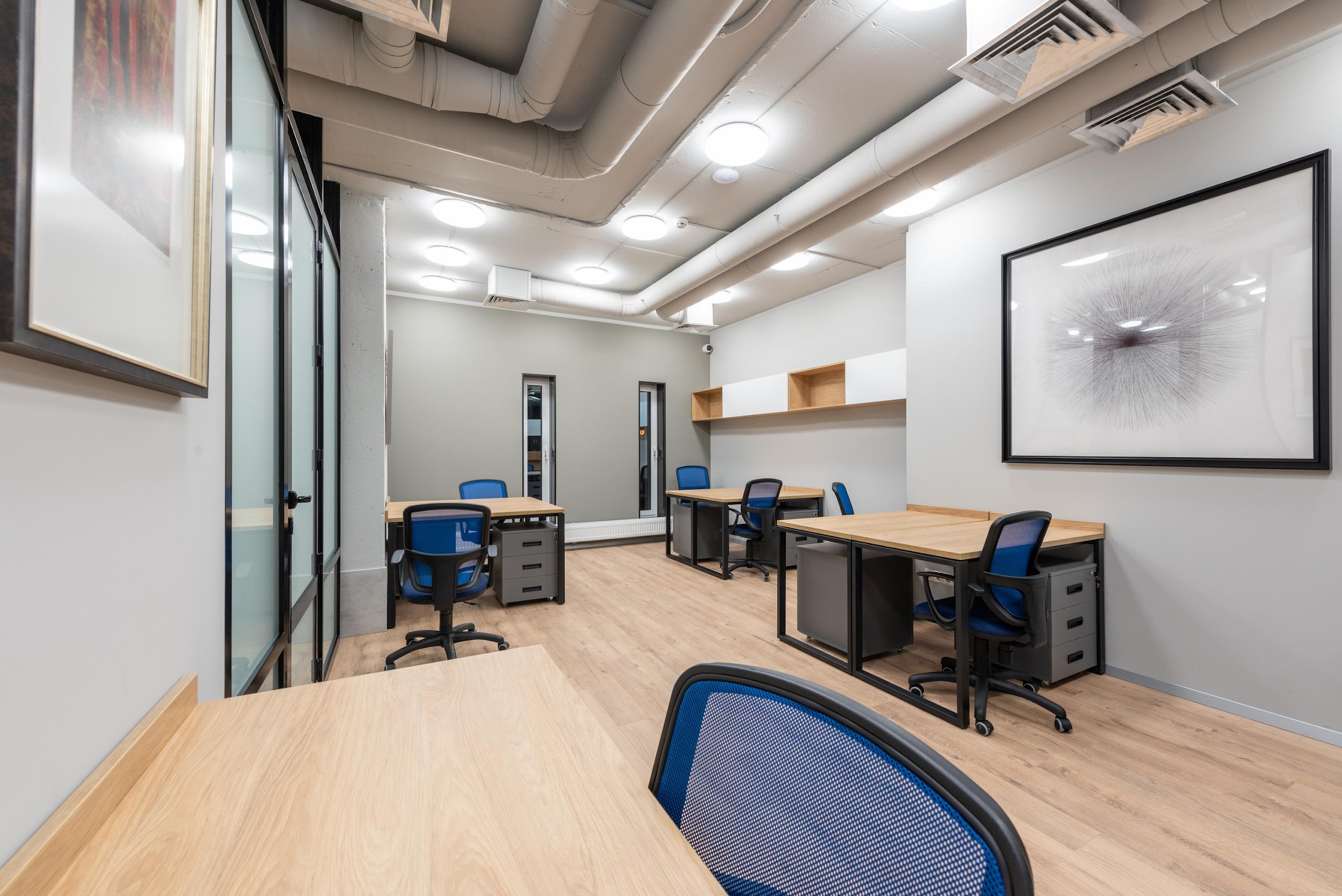 OUR COMPANY'S MISSION
TO EMPOWER PEOPLE
TO GIVE BEAUTIFUL AND INFORMATIVE PRESENTATIONS
Integrity is the cornerstone of our actions, guiding us to always do what is right, even when no one is watching.
Innovation drives our success, as we constantly seek new ways to improve and adapt to the ever-changing landscape.
01
02
OUR COMPANY'S VALUES
03
04
Excellence is our standard, motivating us to pursue perfection in all aspects of our work and deliver exceptional results.
Respect for all individuals, regardless of background or role, is at the heart of our interactions and decisions.
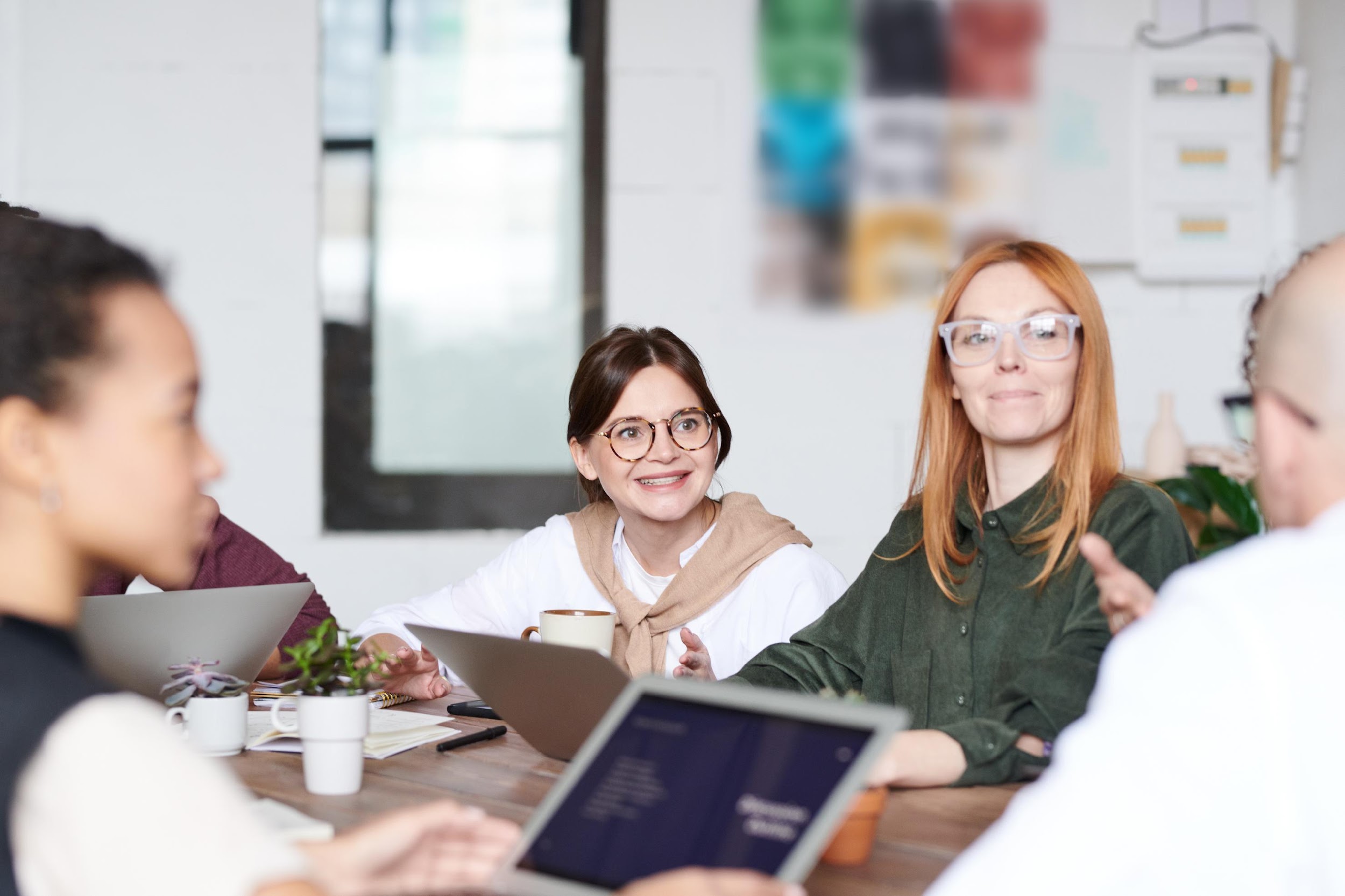 COMPANY
CULTURE
Horizon Enterprises is guided by core values: Innovation, Integrity, Collaboration, and Customer Focus. These values shape company culture, fostering creativity, transparency, teamwork, and respect for all voices. Commitment to customer success and excellence is central to their operations.
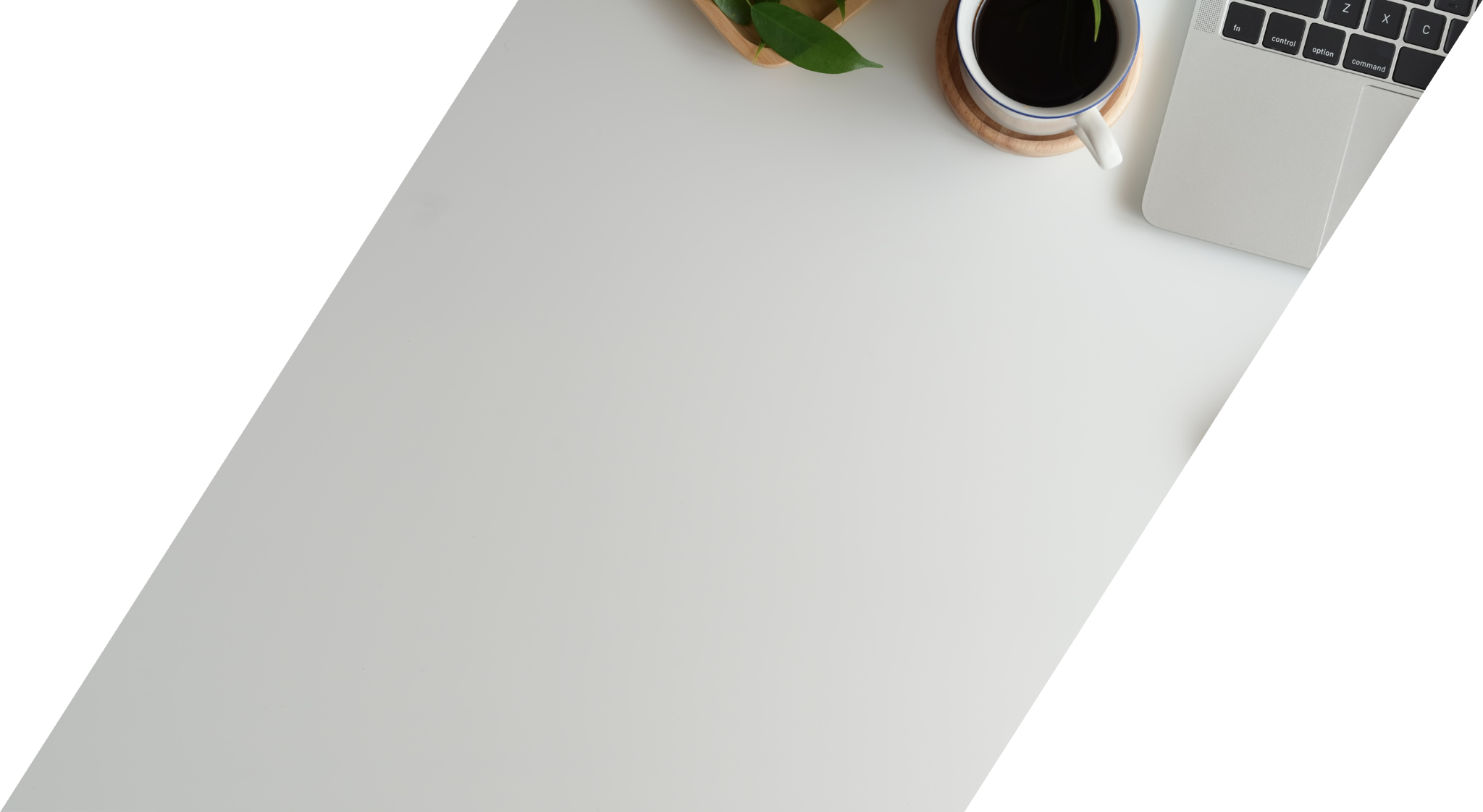 COMPANY
VALUES
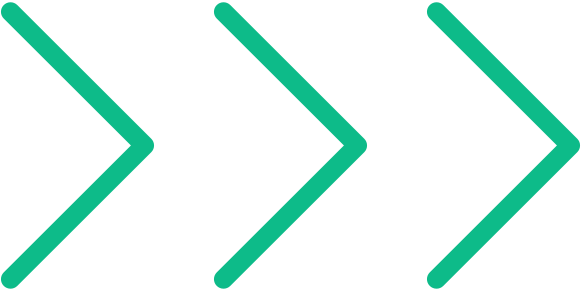 INNOVATION
COLLABORATION
CUSTOMER FOCUS
INTEGRITY
MEET THE GROUPS
Product Group
Engineering
Design
Content
Human Resources Group
Recruitment
Training
Development
Customer Support Group
Voice
Email
Help Desk
MEET YOUR TEAMMATES
David
Jane
Ryan
Account Executive
Account Executive
Account Executive
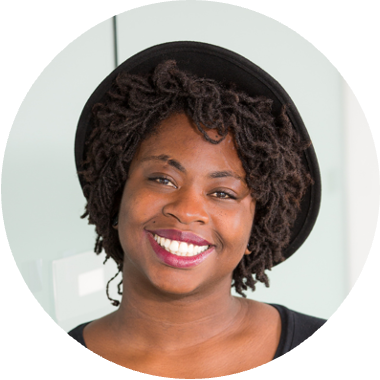 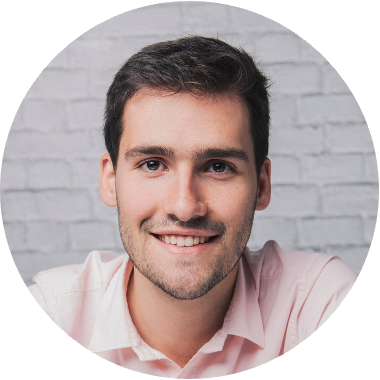 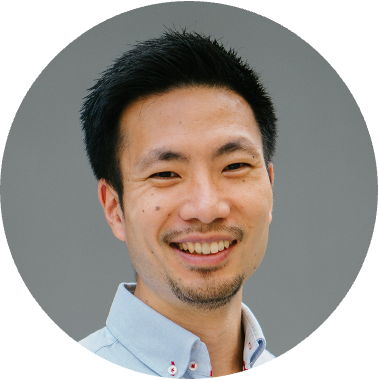 @janedoe
@janedoe
@janedoe
Lorem ipsum dolor sit amet, consectetur adipiscing elit, sed do eiusmod tempor incididunt ut labore et dolore magna aliqua.
Lorem ipsum dolor sit amet, consectetur adipiscing elit, sed do eiusmod tempor incididunt ut labore et dolore magna aliqua.
Lorem ipsum dolor sit amet, consectetur adipiscing elit, sed do eiusmod tempor incididunt ut labore et dolore magna aliqua.
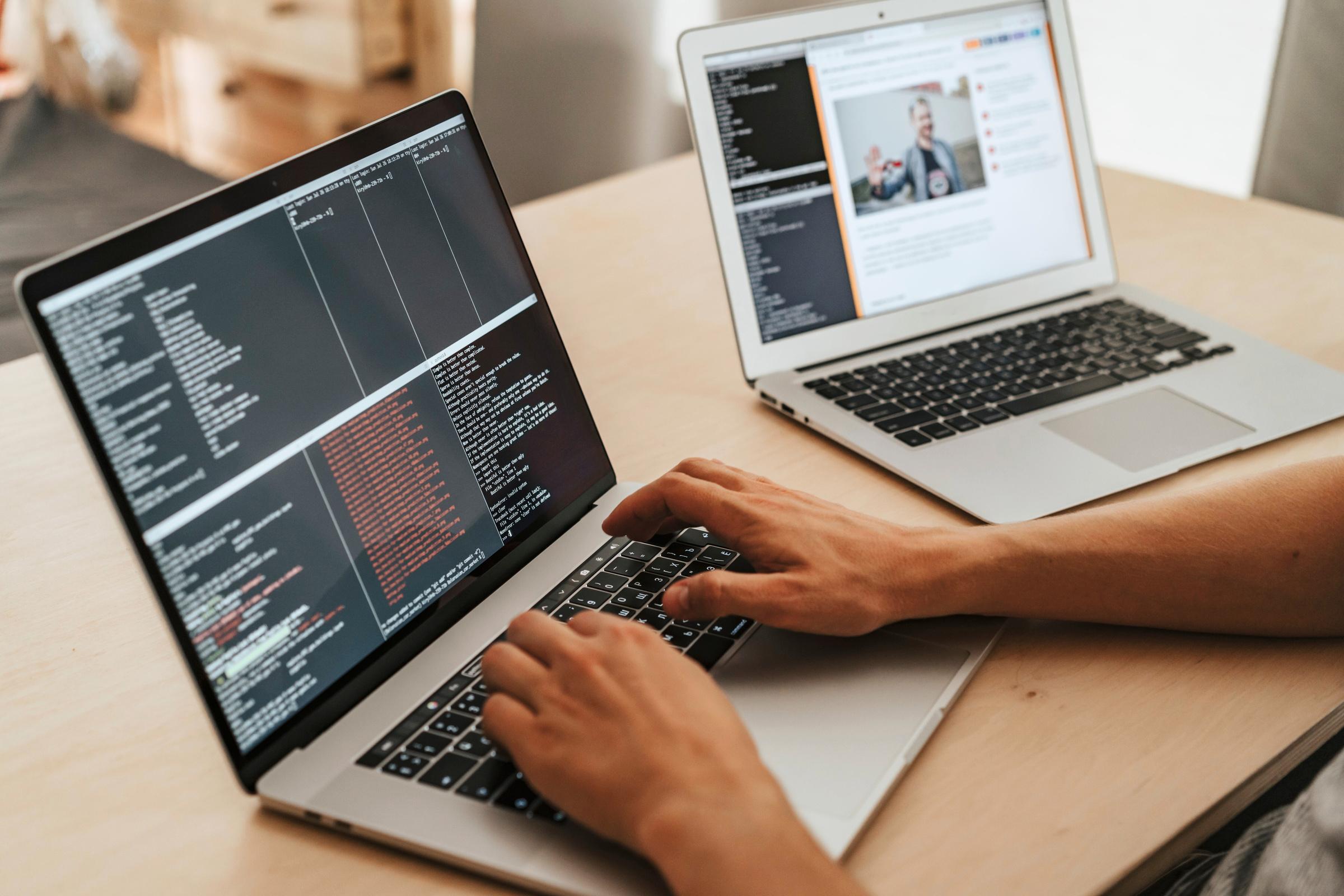 YOUR ROLE
Software Engineer
Your goals and tasks for the first 3-6 months are outlined in the document linked below. Click to access it!
Goals & Tasks
YOUR ROLE
Description of the Task/Project
Key Metrics
Timeline
Project 1
Support the design team 
in all aspects of a project
Support 3 ongoing 
design projects
1st Month
Project 2
Organize a design workshop 
for in-house design team
A 60-minute workshop with 
a focus on product branding
3rd Month
Project 3
Lead a design project
from start to finish
Accomplish the project from ideation to client presentation
6th Month
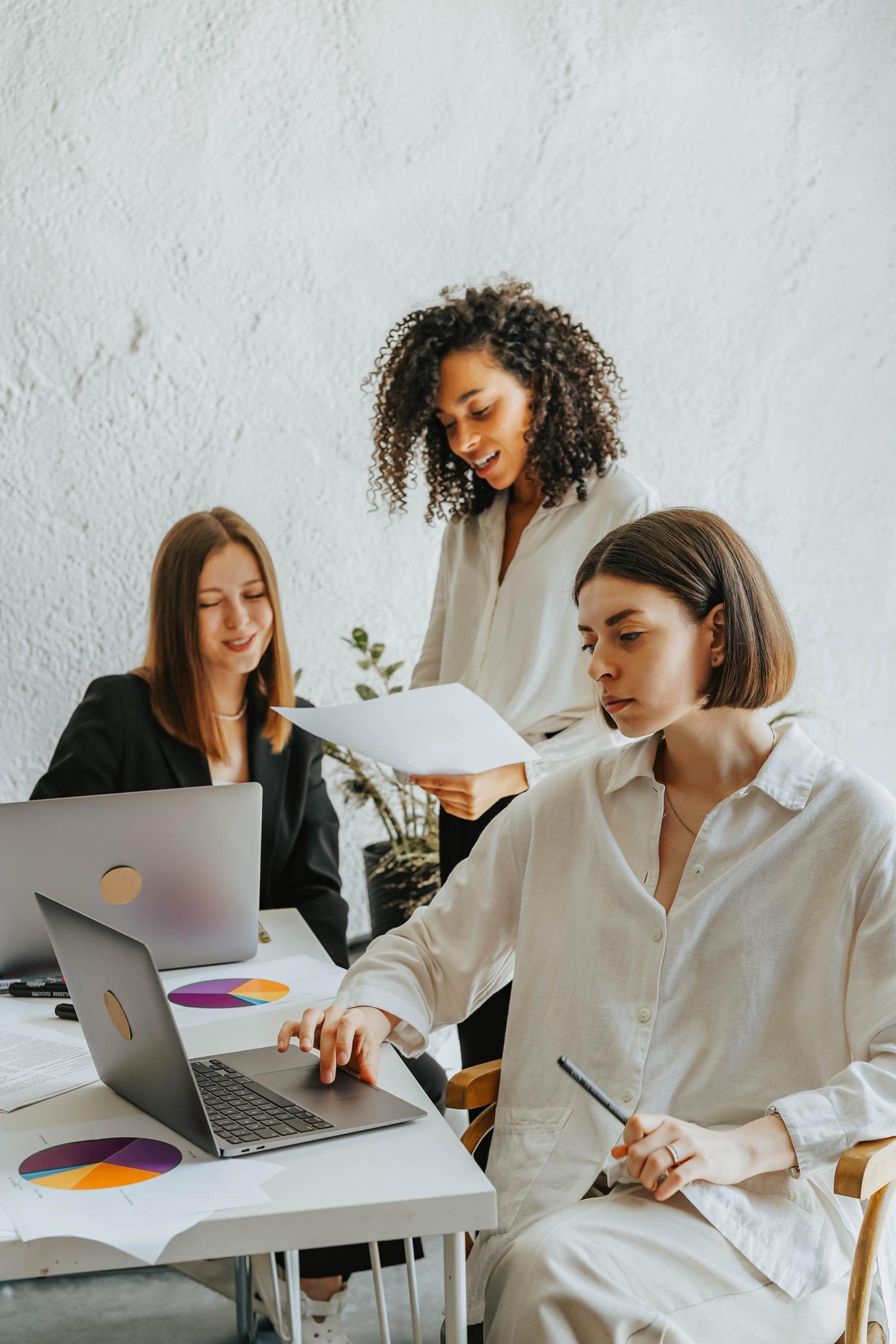 ONBOARDING
CHECKLIST
Here are the tasks you should complete during your first two weeks on the job.
Submit requirements
Complete assessments
Attend onboarding
Meet with coach
Set up tools
PRE-ARRIVAL TASKS
ORIENTATION & SETUP
DAY 1
PRE-ARRIVAL
TRAINING & INTEGRATION
SUPPORT & FEEDBACK
FIRST MONTH
WEEK 1
Company Laptop
Email & Comms
Security team will help you set up
Update with new password
Secure Door Access
Security Key
Protects all company credentials
Manage all office doors and floors
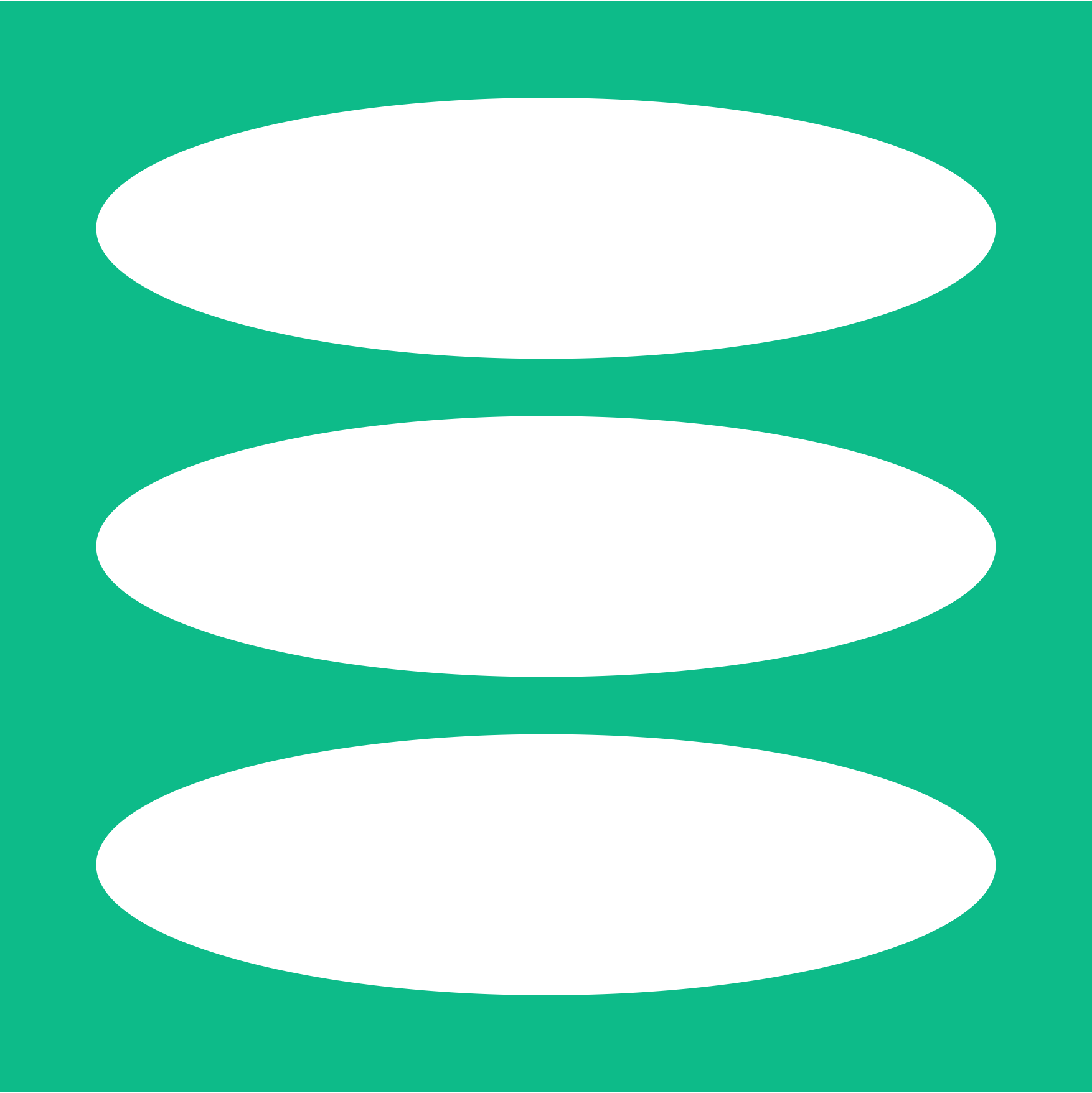 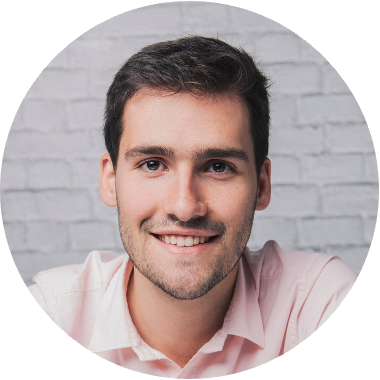 David
Account Executive
company@email.com
Stay connected with Horizon Enterprises and colleagues through communication channels, social media, employee resource groups, events, and initiatives. Engage, network, share ideas, and be part of the vibrant community!
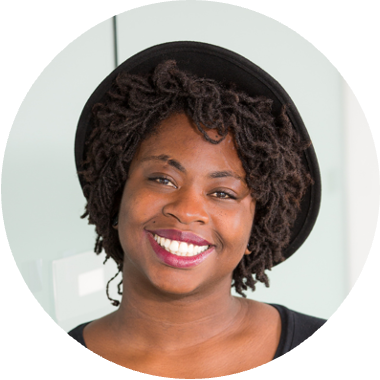 Jane
Account Executive
company@email.com
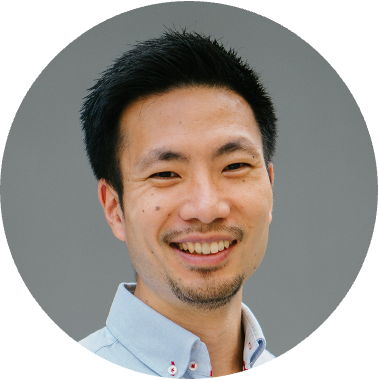 Ryan
Account Executive
company@email.com
Feel free to reach out!
DO YOU HAVE ANY QUESTIONS?
Q
Can you provide more details about the company culture and values?
A
Lorem ipsum dolor sit amet, consectetur adipiscing elit, sed do eiusmod tempor incididunt ut labore et dolore magna aliqua.
We look forward to working with you,
Brian
Resource Page
Use these design resources in your Canva Presentation.
FONTS
DESIGN ELEMENTS
This presentation template
uses the following free fonts:
Titles :
Alata
Headers :
Lato
Body Copy :
Lato
You can find these fonts online too.
COLORS
#0DBB89
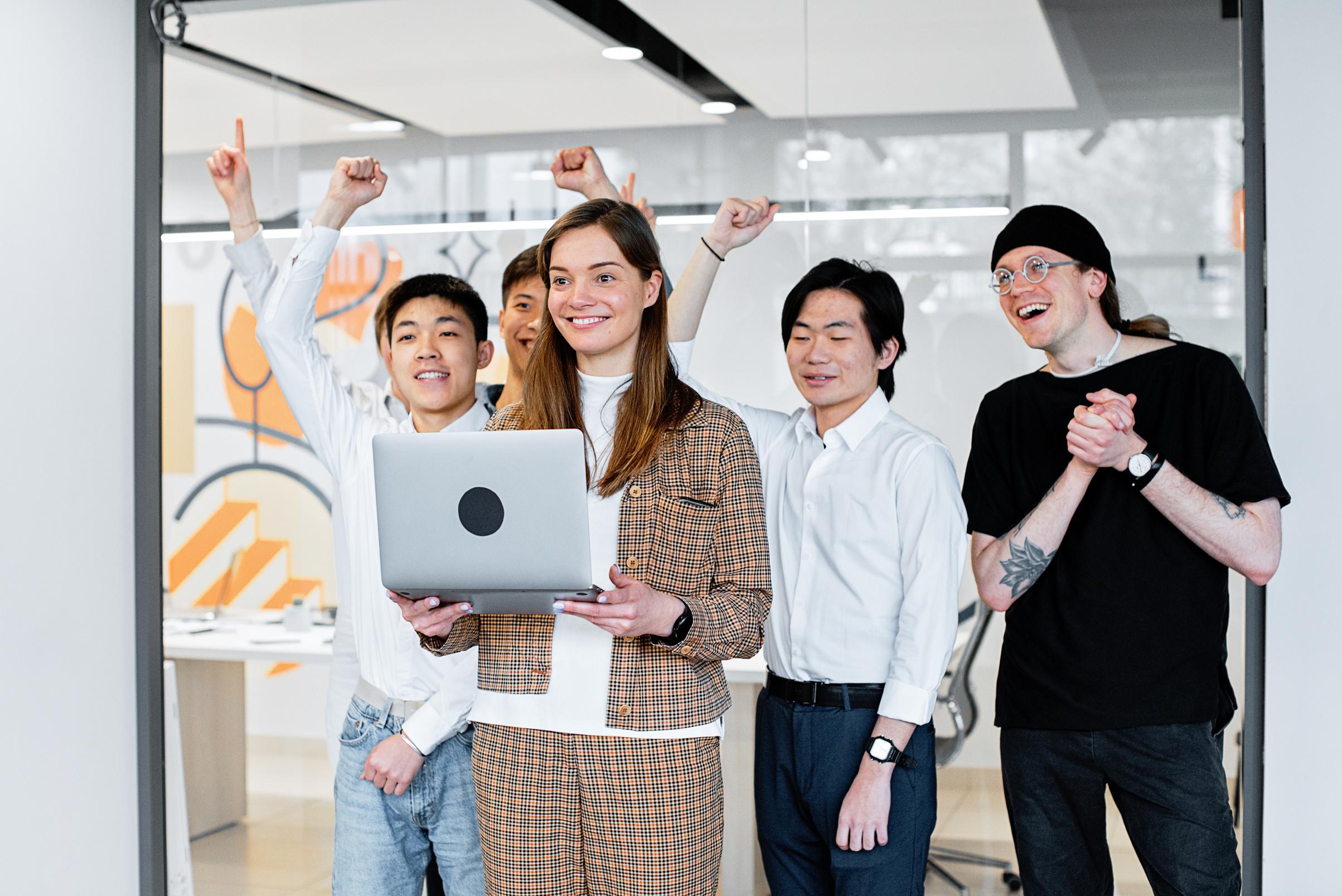 This presentation template is free for everyone to use thanks to the following:
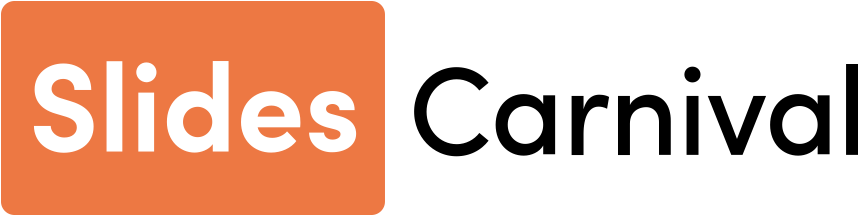 CREDITS
for the presentation template
PEXELS, PIXABAY
for the photos